Završni razredi u nastavnoj godini 2014./2015.imali su svoj oproštaj od srednje škole
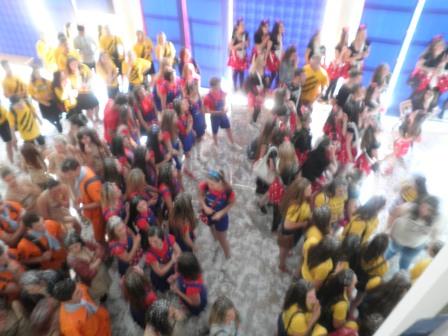 20. svibnja 2015.
Ugostitelji 3.konobari / 3. kuhari
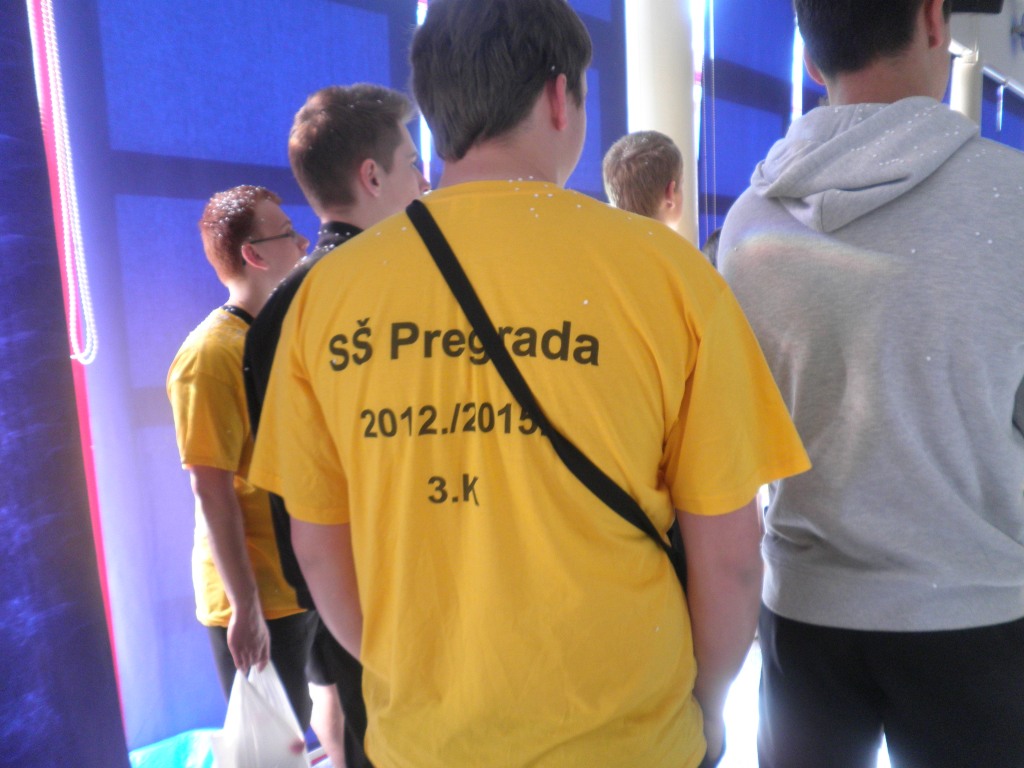 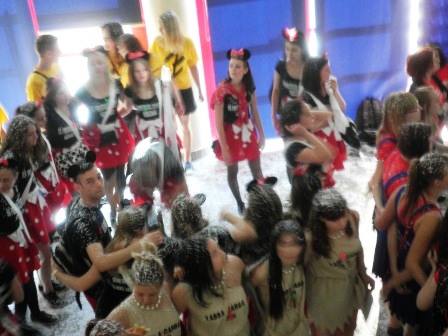 Razrednica: Mateja Čičko, prof.
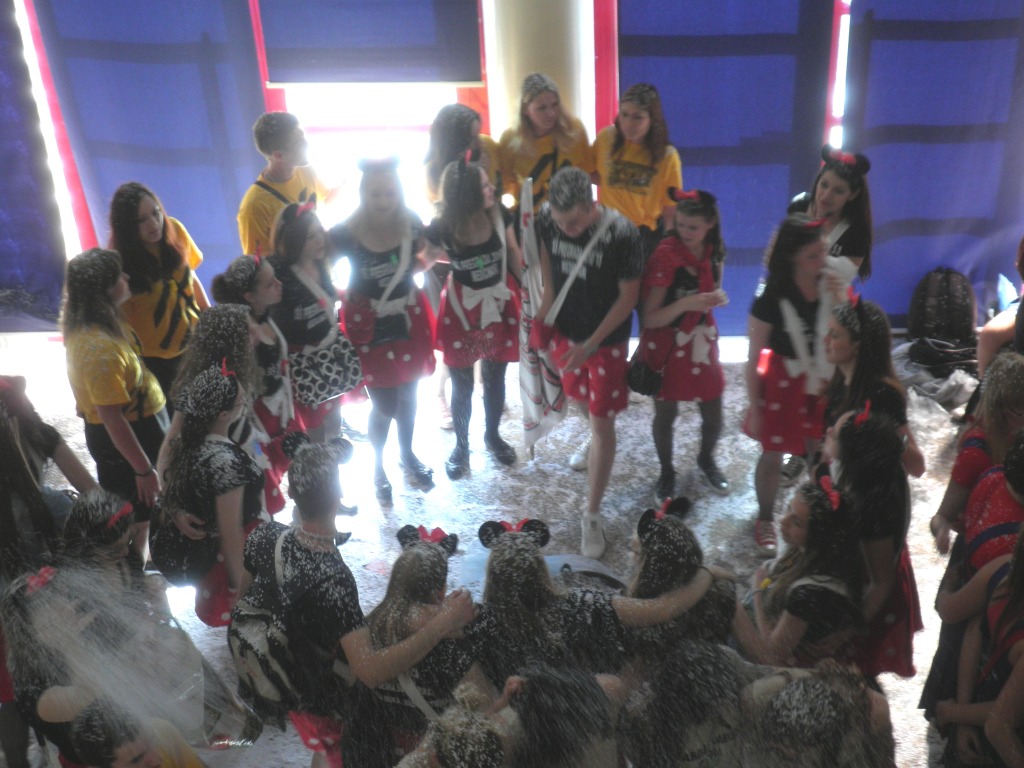 5d – medicinska sestra /tehničaropće njege
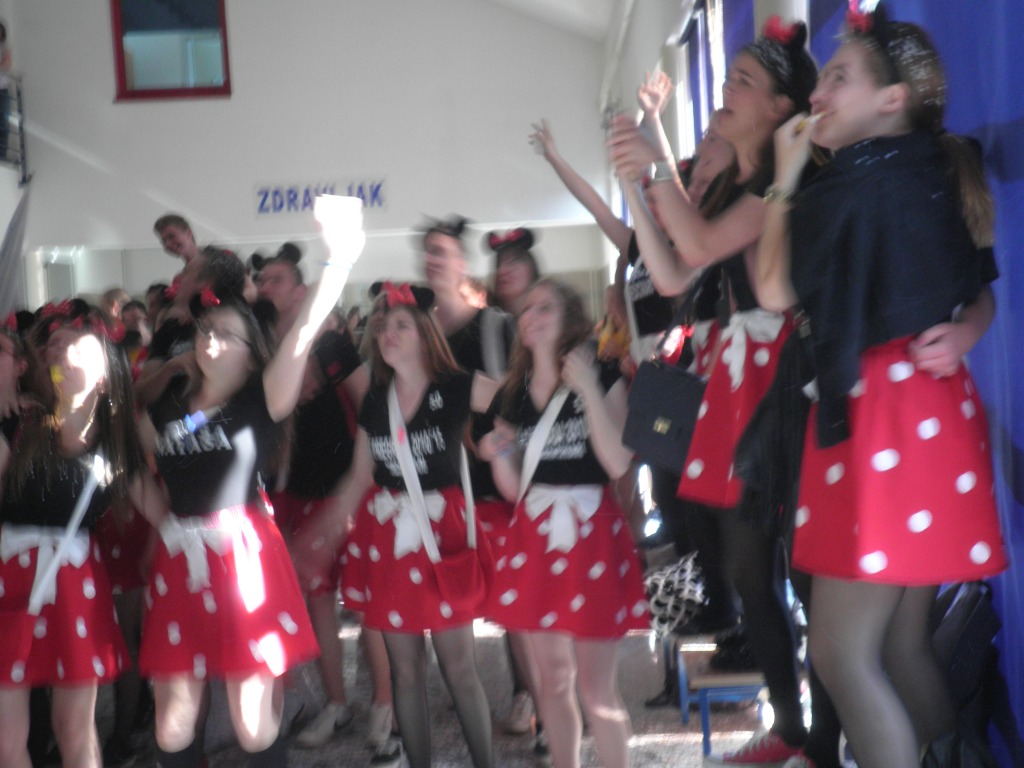 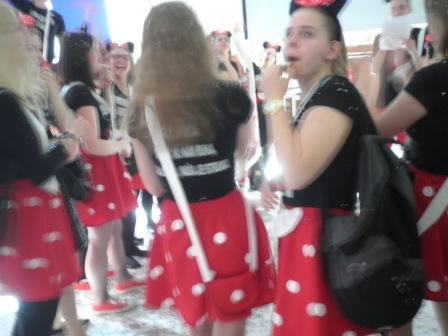 Razrednica: Dijana Jerković – Križan, prof.
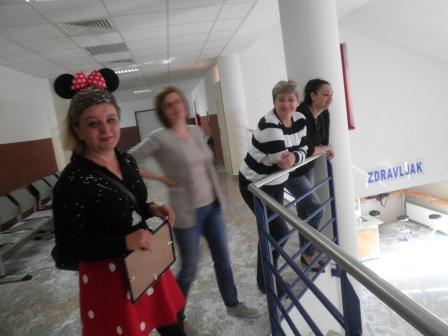 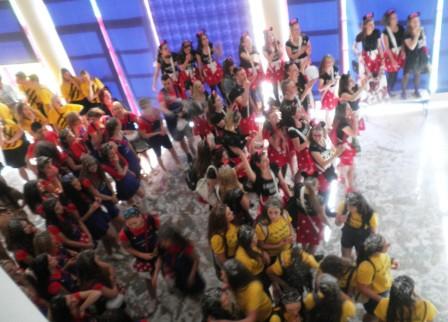 4c – fizioterapeutski tehničar/-ka
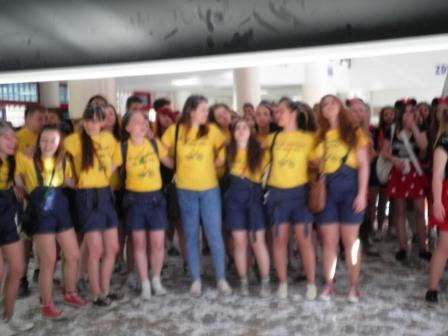 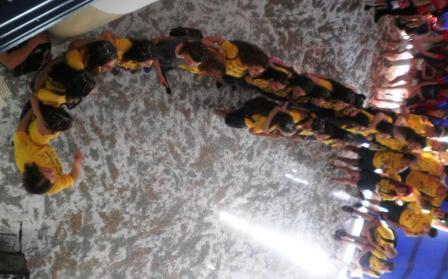 Razrednica:Sonja Potrebić, nastavnica struke
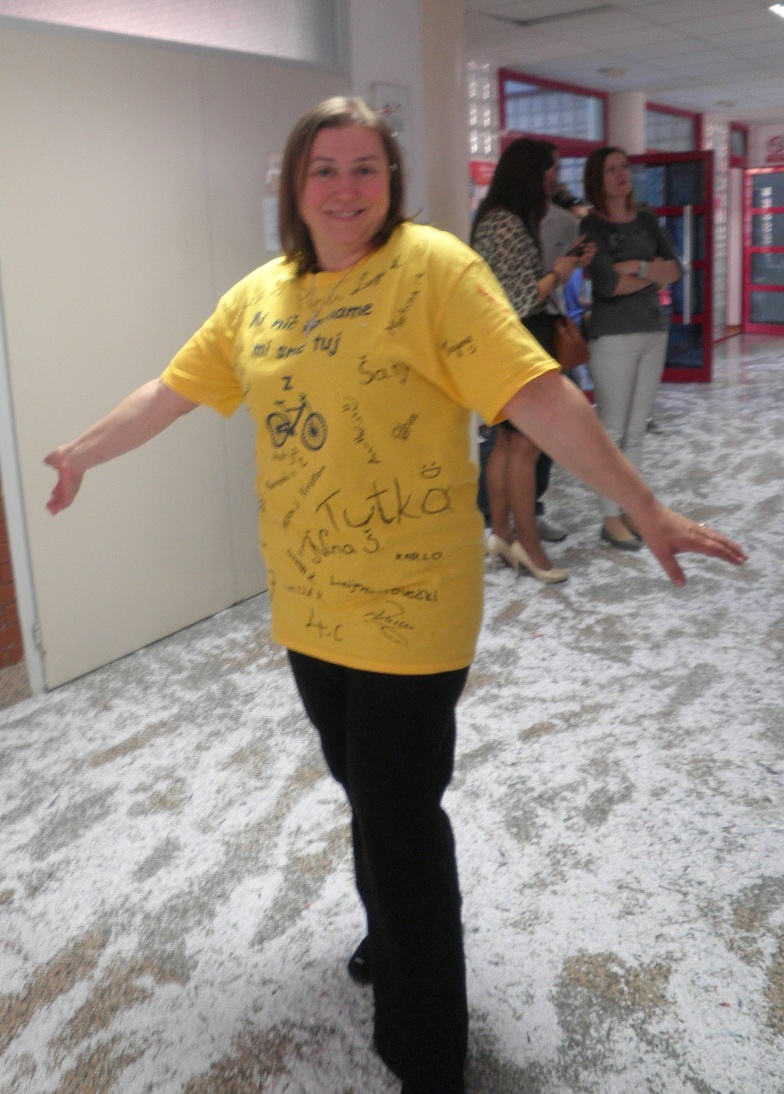 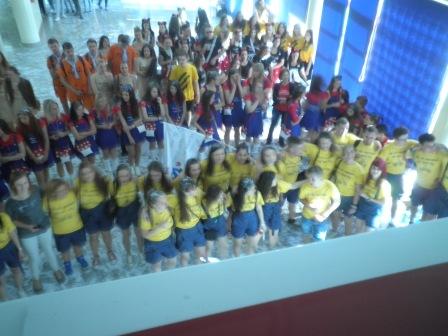 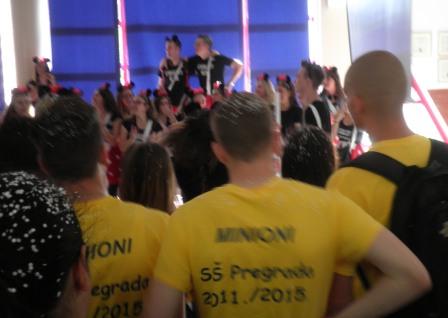 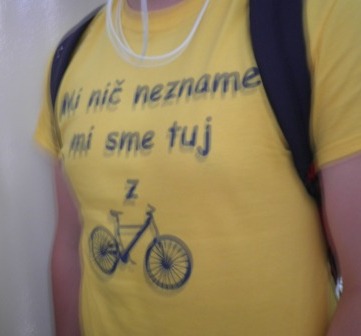 4.B – farmaceutski tehničar/-ka
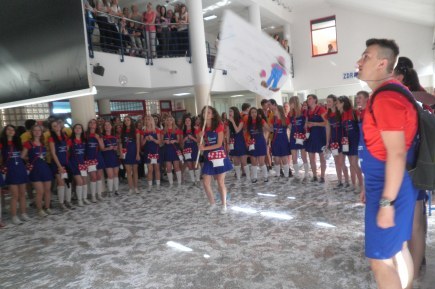 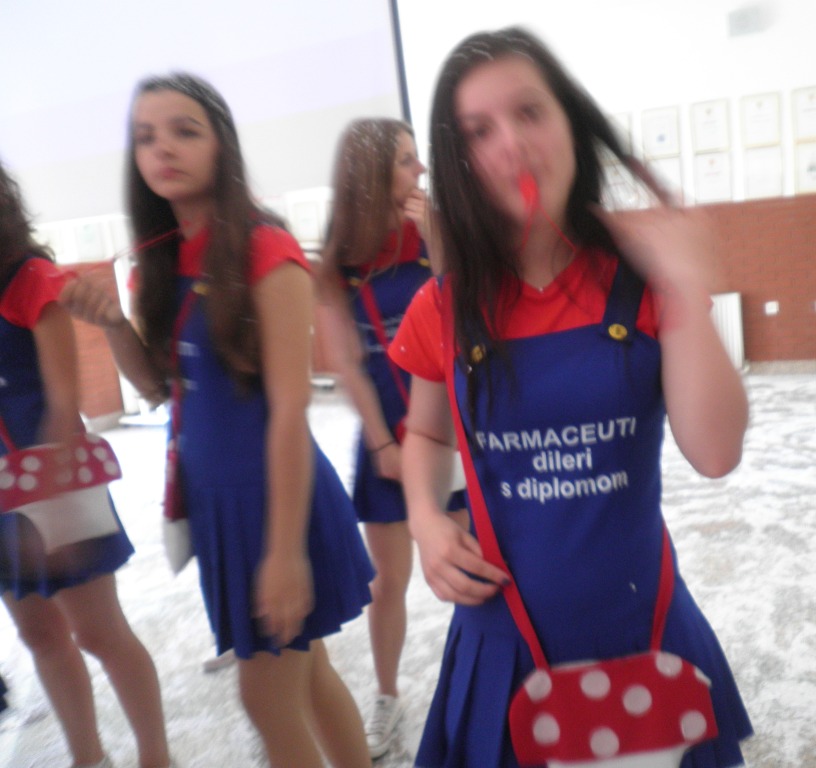 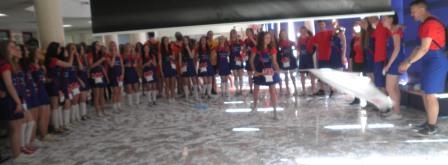 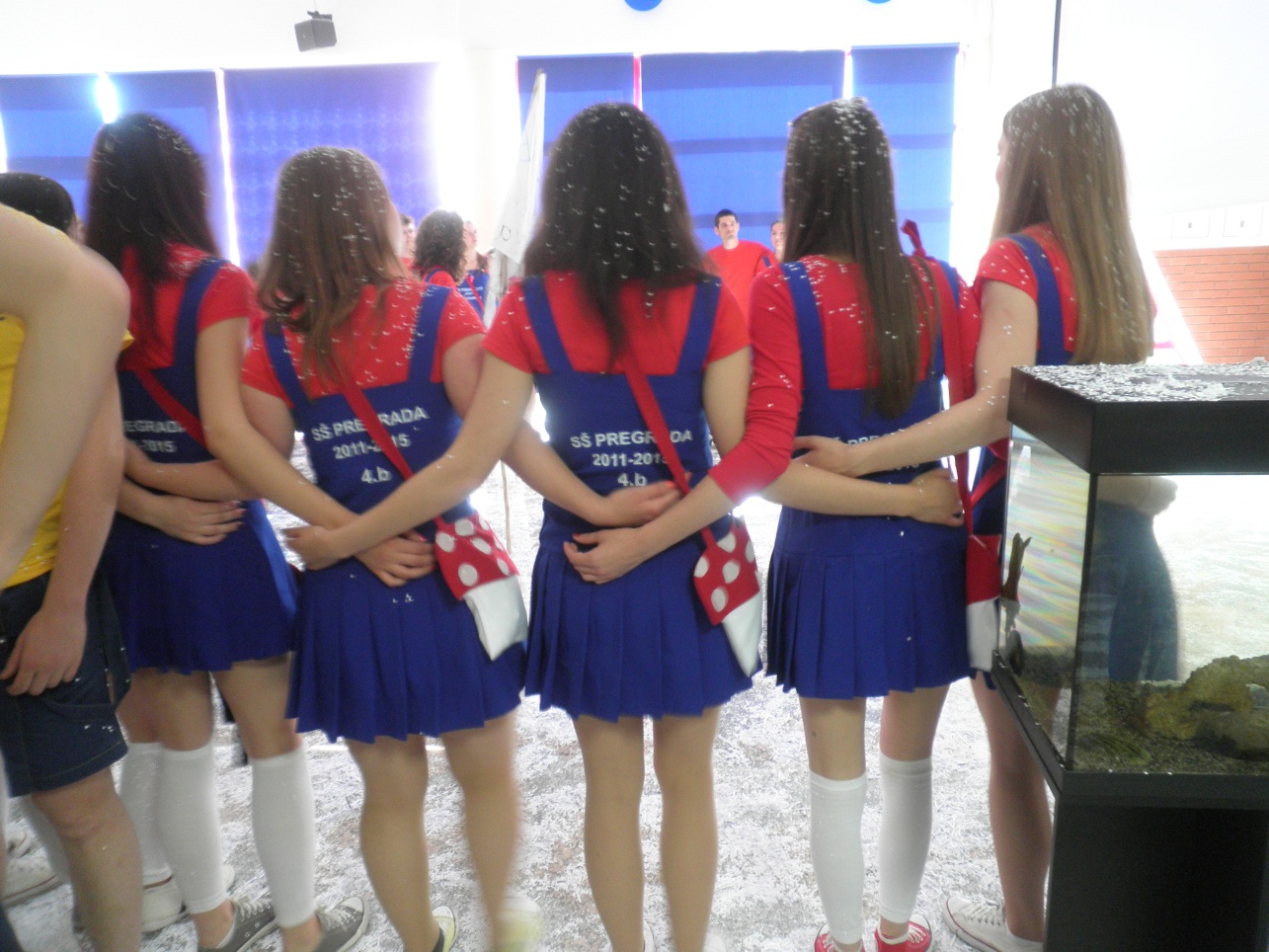 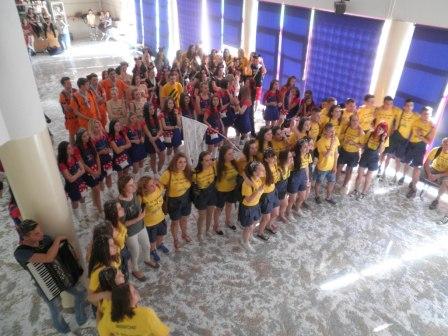 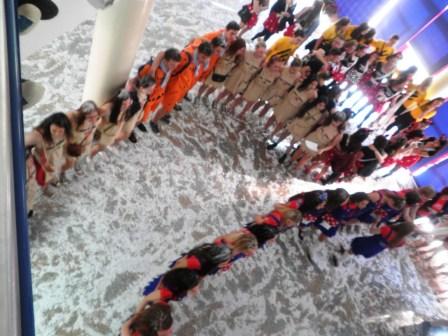 Razrednica:Neala Čuljat – Tomašić, prof.
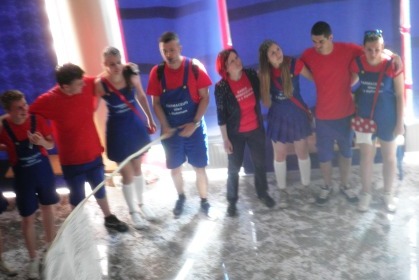 4.a – opća gimnazija
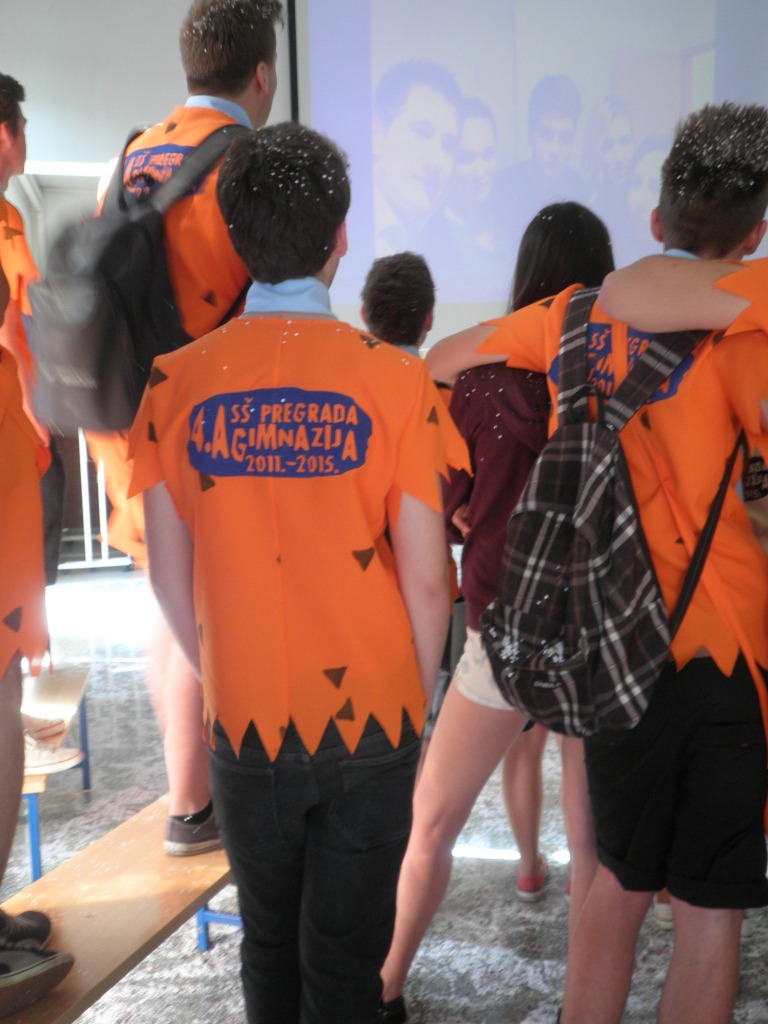 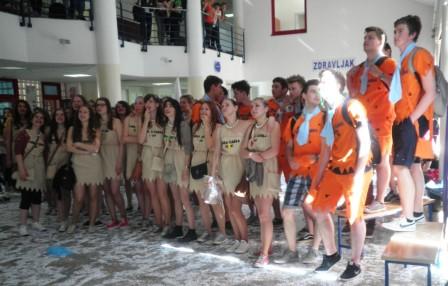 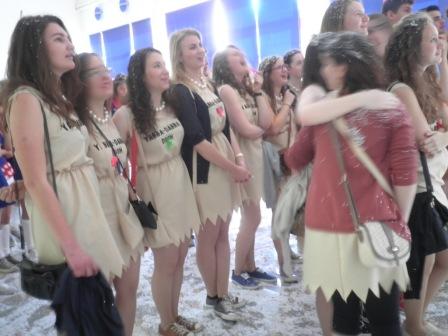 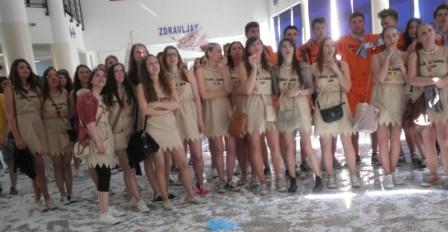 Razrednica:Ksenija Šaić, prof.
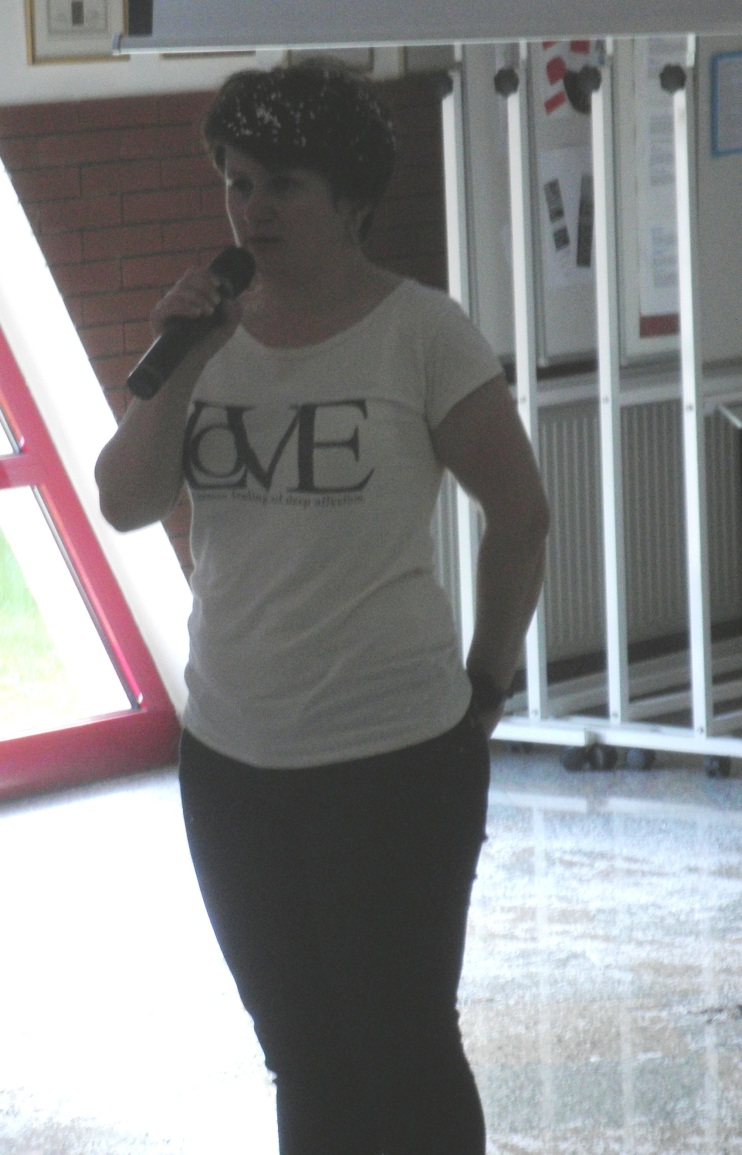 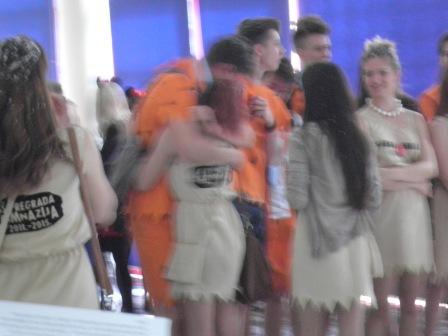 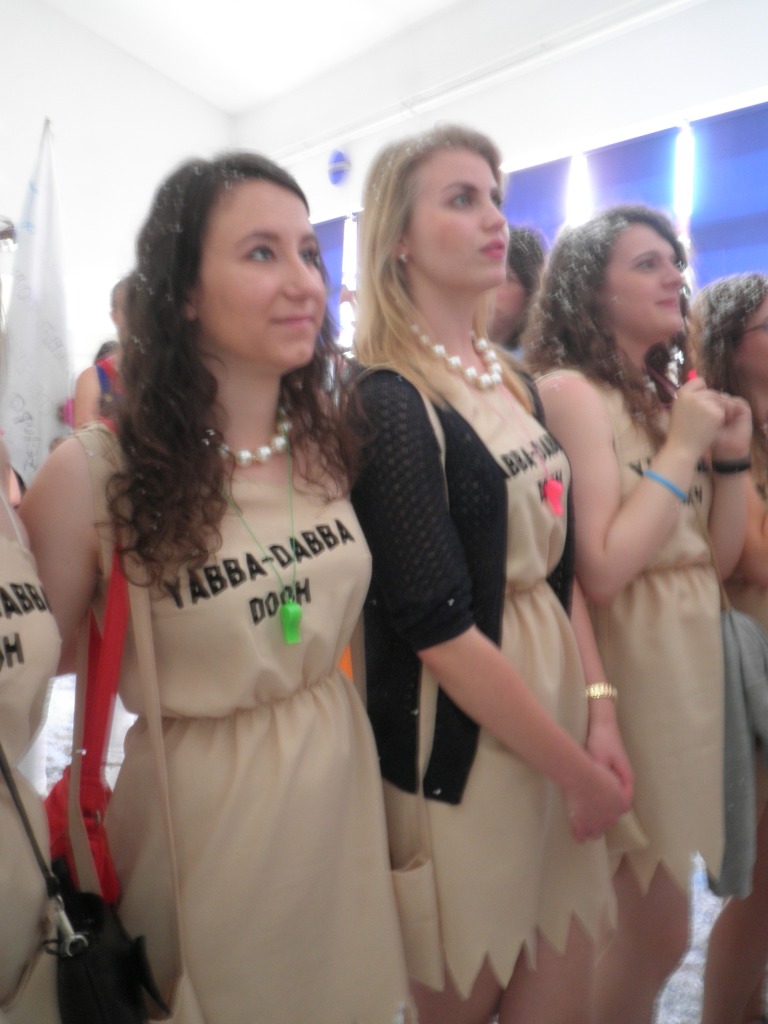 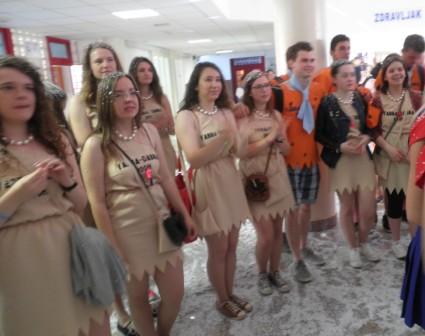 Svim učenicima koji su prijavili ispite državne mature, želimo puno uspjeha i upis na željene studije; onima koji kreću u potragu za zaposlenjem želimo puno sreće, dostojanstva i poticaja z vrtlogu života.
Nastavničko vijeće SŠ Pregrada,
Ravnateljica i stručne suradnice,
djelatnici Učeničkog doma i Škole
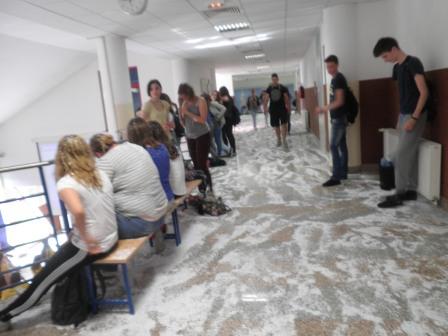 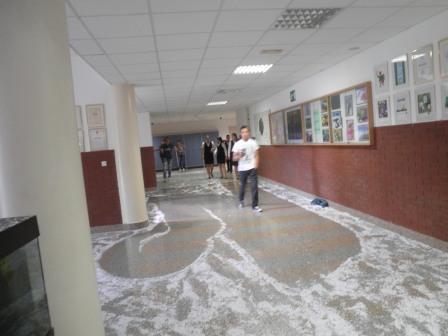